FDV 3
Gastheer/gastvrouw in de catering
Hoofdstuk 2: Gastvrije zorg
M. Vos
Hoofdstuk 2: Gastvrije zorg
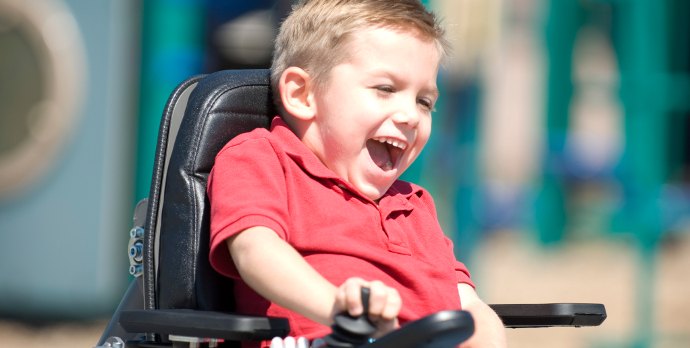 2.1. Inleiding

Zoveel mensen, zoveel wensen
Behoeftenpiramide van Maslow
Verschillende achtergronden
Gastvrijheid
Servicegerichtheid
Gastbeleving
Belang van communiceren, signaleren en rapporteren
Klachtenafhandeling
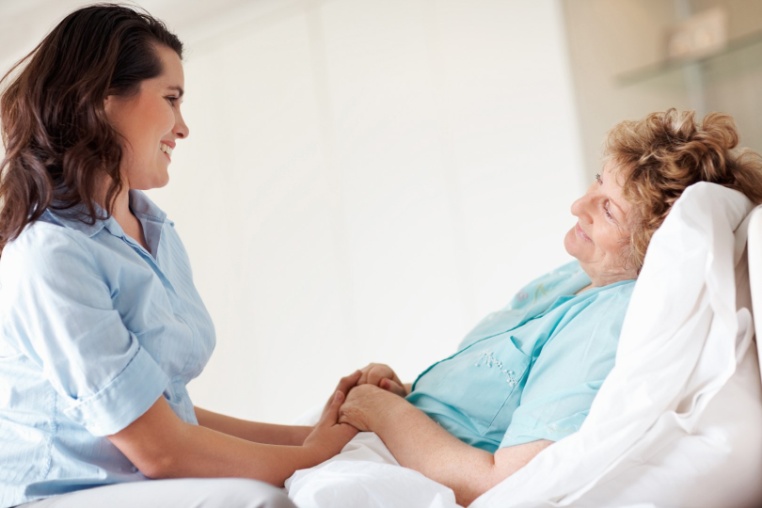 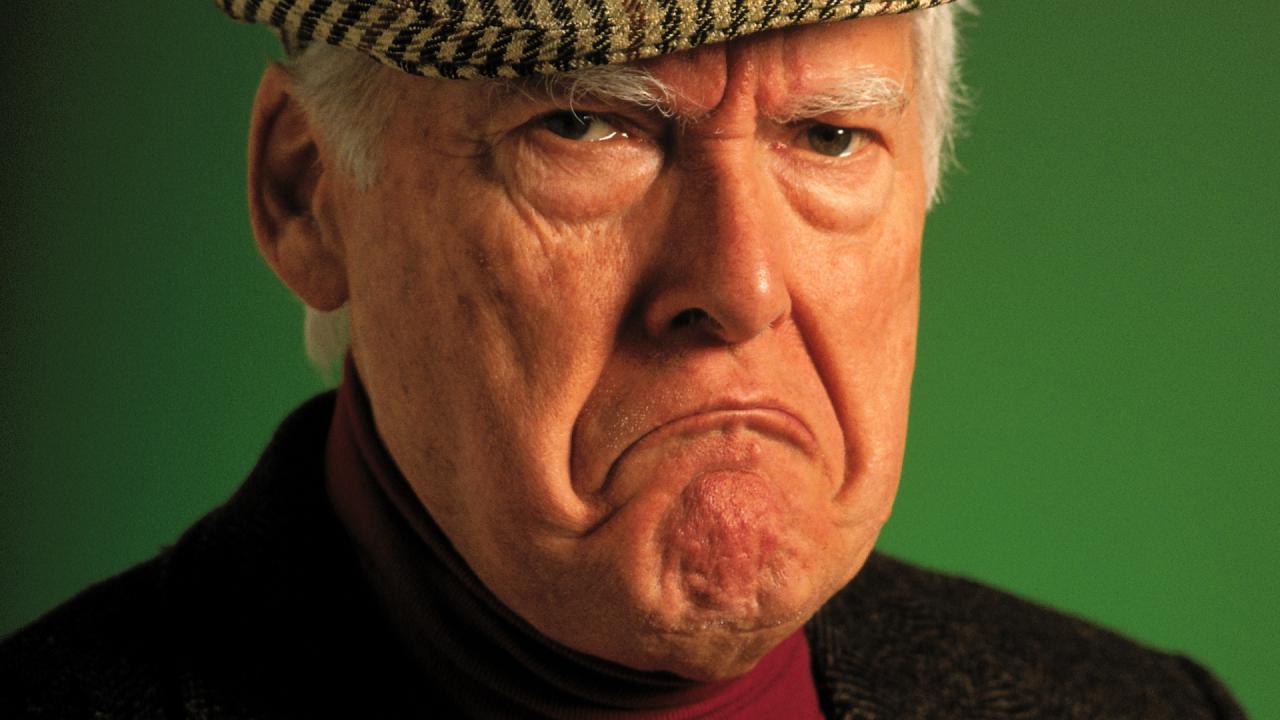 Hoofdstuk 2: Gastvrije zorg
2.2. Zoveel mensen, zoveel wensen
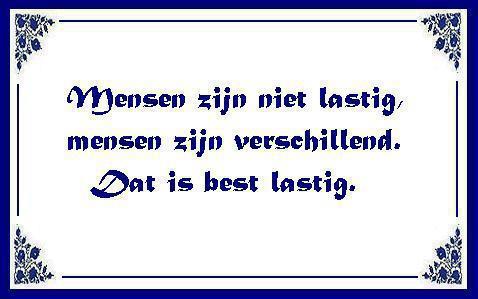 Hoofdstuk 2: Gastvrije zorg
2.3. Behoeftenpiramide van Maslow
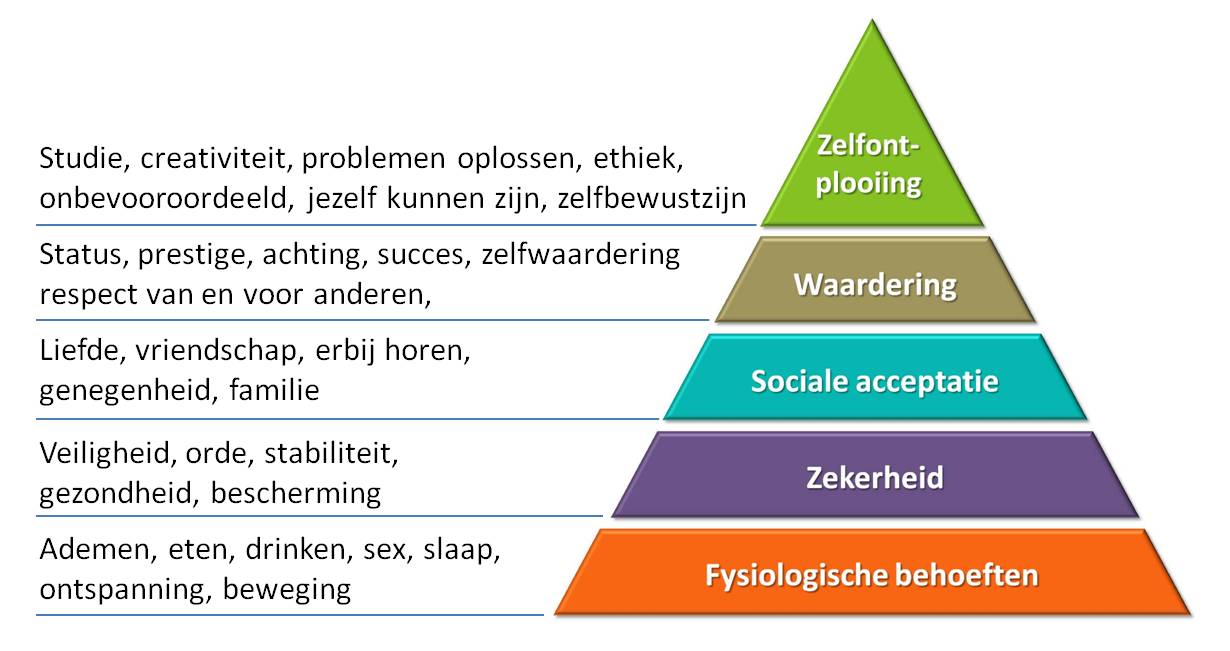 Hoofdstuk 2: Gastvrije zorg
2.4. Verschillende achtergronden
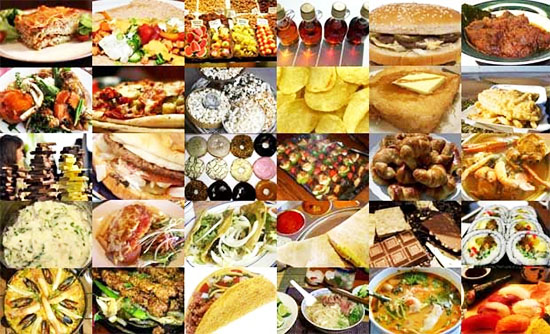 Hoofdstuk 2: Gastvrije zorg
2.5. Gastvrijheid

Aandacht
Klantgerichtheid
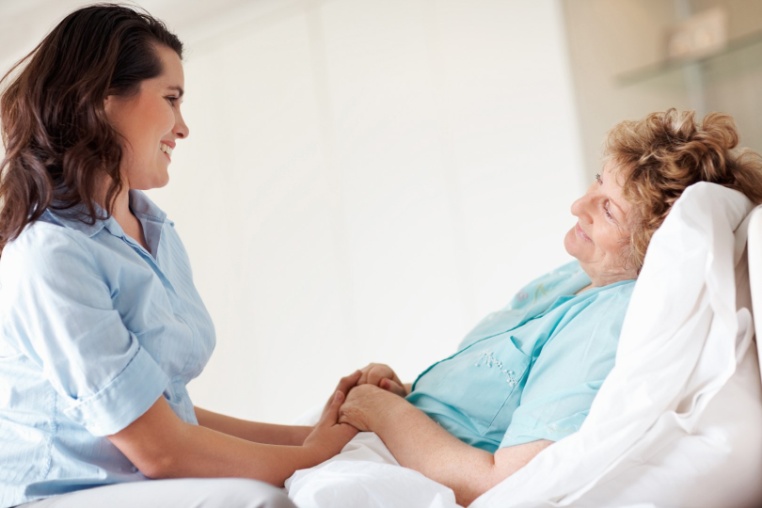 Hoofdstuk 2: Gastvrije zorg
2.6. Servicegerichtheid

Inlevingsvermogen
Communicatieve vaardigheden
Creativiteit en oplossingsgericht denken
Kunnen samenwerken
Flexibel en collegiaal zijn 
Begrip hebben voor andere culturen
Bewust zijn van het effect van 
Je eigen gedrag en houding op een ander.
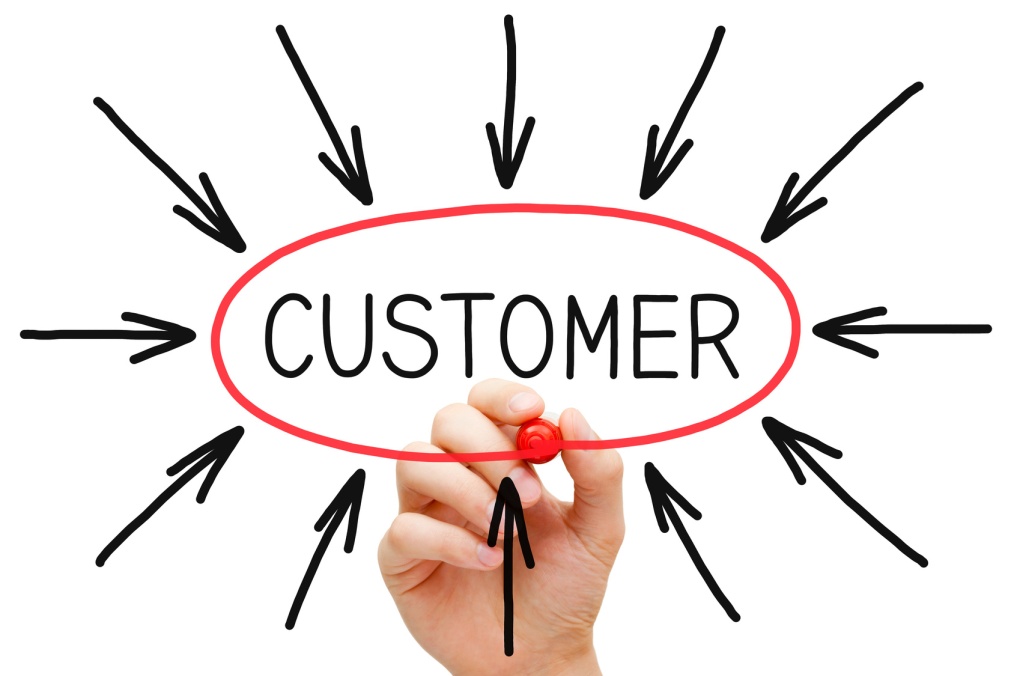 Hoofdstuk 2: Gastvrije zorg
2.7. Gastbeleving

Hoe kom je er achter wat je gasten werkelijk vinden? 
Eigen onderzoek
Professioneel onderzoeksbureau
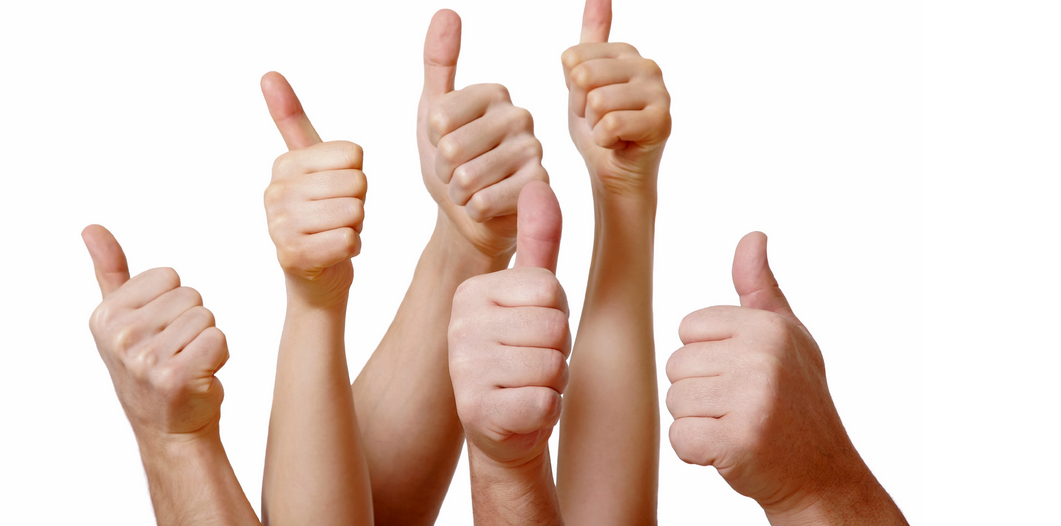 Hoofdstuk 2: Gastvrije zorg
2.8. Het belang van communiceren, signaleren en rapporteren

PRAAT  met bewoner of patiënt als je denkt dat er iets dwars zit. Lukt dat niet?
KIJK dan heeeel goed ……
Objectief waarnemen / observeren is een kunst. 

Concentreer je op:
Bewoner / patiënt / gast
Omgeving
Gedrag	
Gezondheid
Signaleren van een probleem = afgeven van een signaal. OVERLEG met je collega’s!
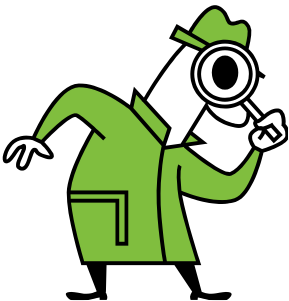 Hoofdstuk 2: Gastvrije zorg
2.8. Het belang van communiceren, signaleren en rapporteren

Rapporteren  = vastleggen
Wat heb je gezien?
Welke gedachten heb je daarbij?
Waarom maak je je ongerust?
Waarom denk je dat het niet normaal is 
wat je gesignaleerd hebt?
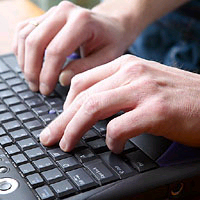 Hoofdstuk 2: Gastvrije zorg
2.9. Klachtenafhandeling

Tips als iemand bij jou komt klagen:
Blijf rustig (tel even tot 10)
Luister serieus
Luister met een open mind
Probeer je in te leven in degene die tegenover je staat!
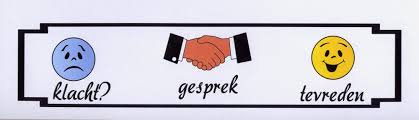